Competencies to Careers through Mock Interview Training (MIT)
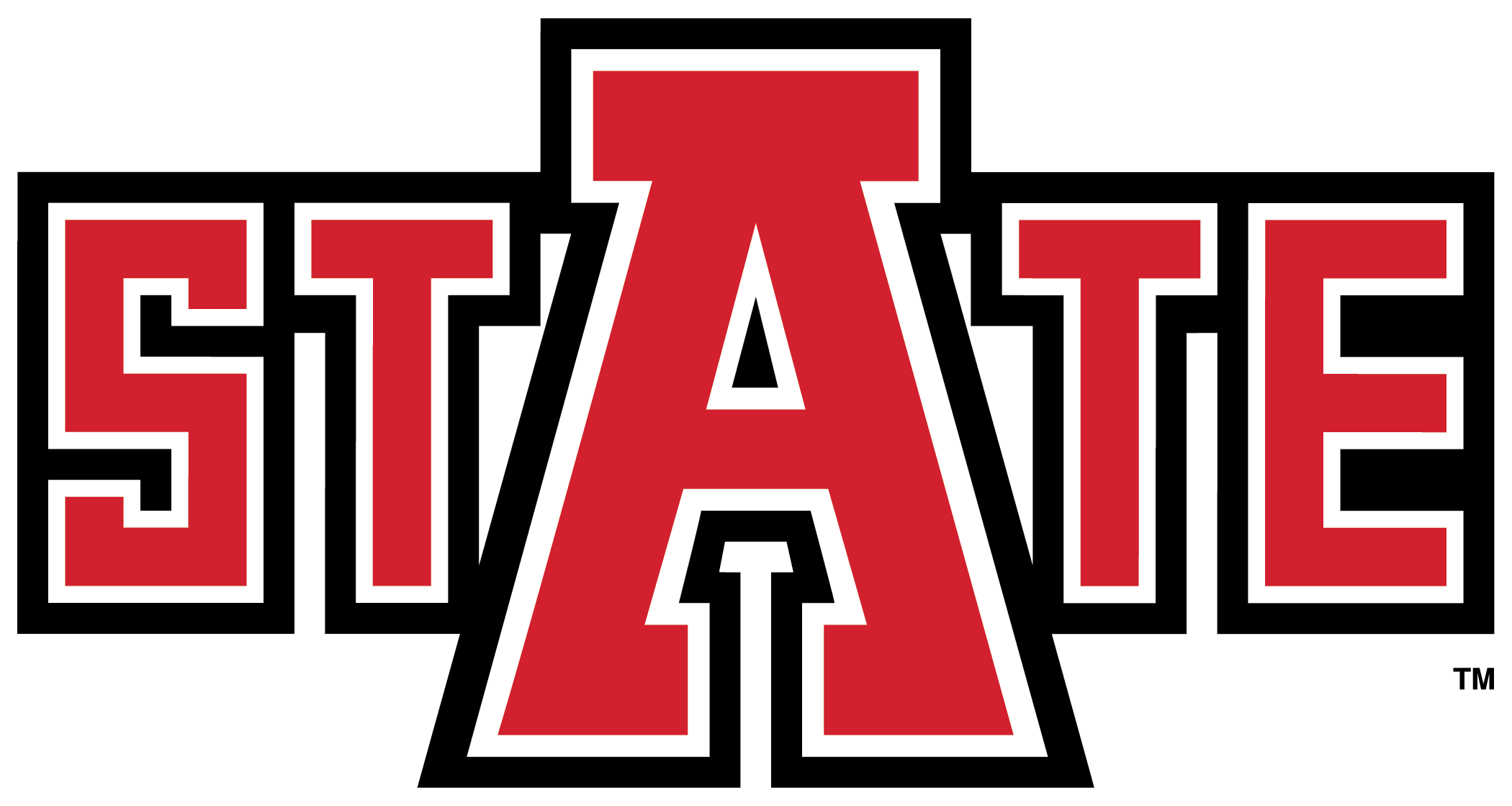 Ms. Tiffany D. Johnson 
Director, Career Services
Arkansas State University
PURPOSE OF STUDY
Examine professional communication skills of students who participate in Mock Interview Training (MIT).
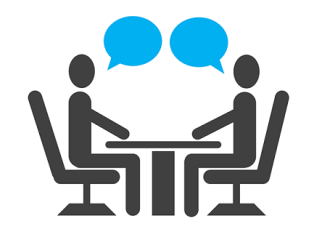 Mock Interview
Mock interviews are designed to enhance communication skills and prepare students for internship and full-time career interviews.

Benefits:
Reduce interview stress and anxiety
Increase confidence
Receive constructive feedback
Practice Behavioral Based Interview questions
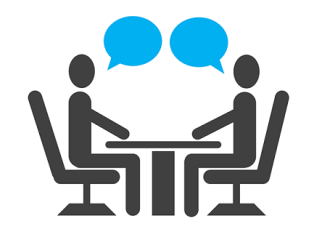 BACKGROUND
Arkansas State University (A-State), Learning Objectives II
Students will communicate effectively in social, academic, and professional contexts using a variety of means, including written, oral, numeric/quantitative, graphic, and/or visual modes as appropriate to topic, audience, and discipline. 

National Association of Colleges and Employers (NACE), Career Readiness Competencies
Oral/Written Communications: Articulate thoughts and ideas clearly and effectively in written and oral forms to persons inside and outside of the organization. The individual has public speaking skills; is able to express ideas to others; and can write/edit memos, letters, and complex technical reports clearly and effectively.
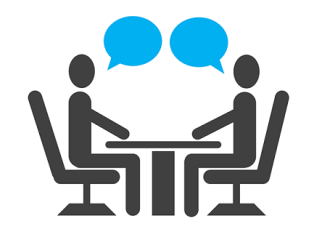 2016-2017
Phase I: Students viewed a 30 minute informational video which teaches interviewing tips

Phase II: Students participated in a simulated interview by a Career Services professional. 

Scoring Rubric Competencies: First impressions, appearance proper dress, interview skills/techniques, personal attributes, general attitude, self-promoting, and responses.
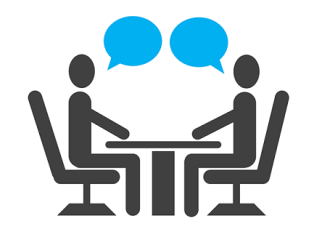 RESULTS
Likert scale of 1-5, 
1 = lowest, 5=highest 

Sample Size = 248 students 

Scores lower than a 4.40 = need improvement
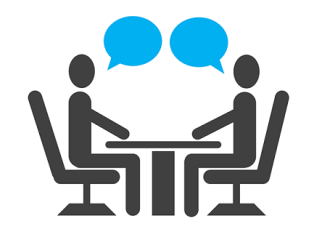 PROBLEM
According to 2016-2017 findings, interview skills/techniques and self-promoting were the lowest of the competencies.
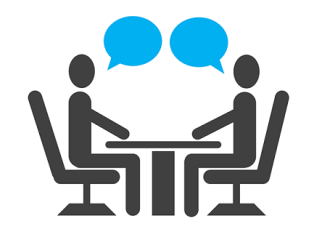 2017-2018
Competencies: 
First impressions
Resume
Professional attire
Personality
Interview skills/techniques
Content of answers, and closing
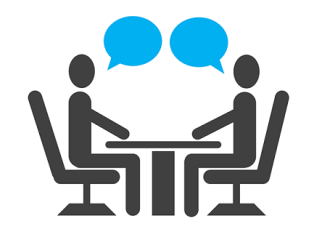 Methodology
Initial Outreach:
Students are notified by faculty and career services to sign up for mock interview training.

Preliminary Orientation:
 After students sign up, they will receive an email with frequently asked interview questions, a mock interview rubric and a link to a four-minute, mini instructional Candidate Career Video.

Mock Interview Training:
Phase I: The day of the interview students watch a 30-minute video, What Now. This informational video displays the art of interviews and provide tips to excel.
Phase II: The students engage in a 30-minute simulated interview with a career services professional. Students are scored with the 2017-2018 newly designed rubric.
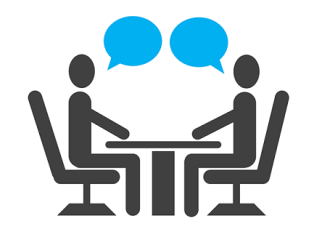 Anticipated Benefits
MIT will enhance students’ communication skills while interacting with employers at networking events, career fairs and interviews.

MIT will lead to higher placement rates within internships and full-time opportunities.
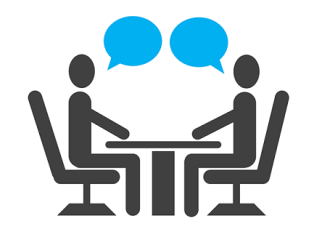 Next Phase
2019-2020 Implementations
MIT Rubric
Resume Rubric
FAQ’s 
 Candid Career Videos
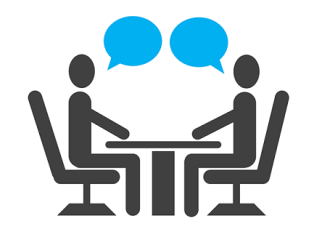